ЦВЕТЕНИЕ САКУРЫ
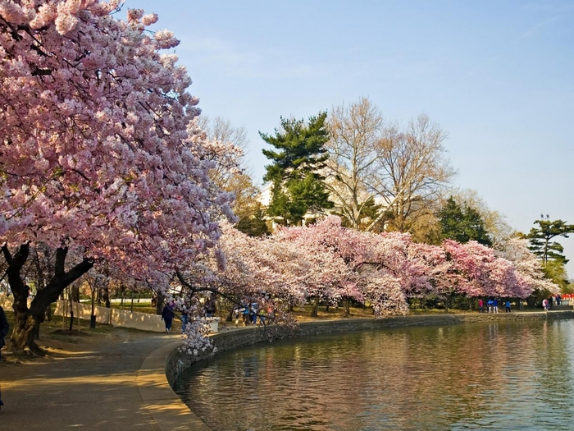 Период цветения сакуры – это праздник для японцев. Однако и люди  со всего мира приезжают  в эти дни в Японию. Ведь очень трудно устоять перед красотой цветущей сакуры. Не зря, праздник цветения Сакуры получил такую популярность, среди современного прогресса японцы сохранили природное чудо, в стенах из величественных небоскрёбов садами раскинулась нежная сакура.
Ханами (яп. 花見?, любование цветами) — японская национальная традиция любования цветами.
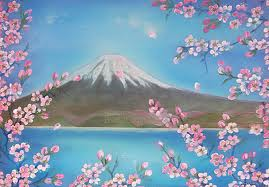 Жизнь в Японии не стоит на месте. Но и в стране, где высокими технологиями насыщены все сферы жизни человека, наступает время, когда японцы на миг останавливаются, замирают, чтобы насладиться потрясающим по красоте зрелищем — цветением сакуры.
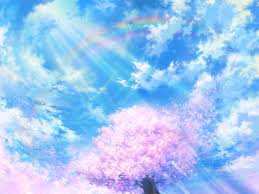 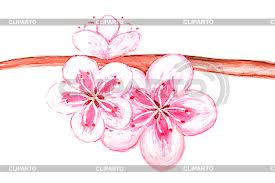 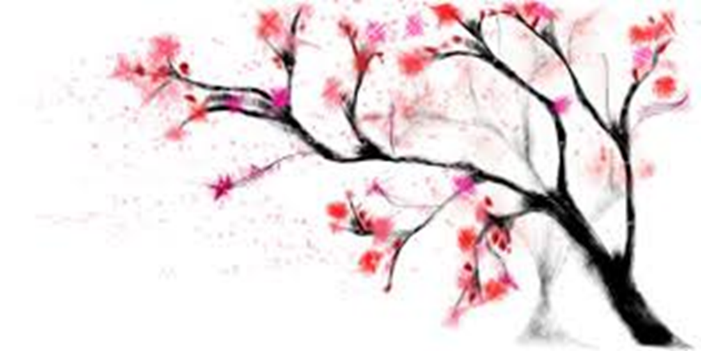 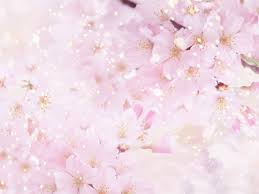 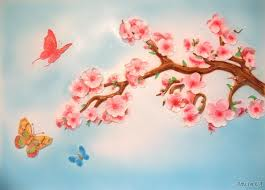 В самом начале возникновения ханами цветение означало начало сезона посадки риса, и поэтому было символом урожая и возрождения жизни, наступления нового года.
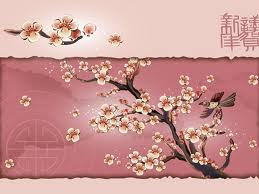 В парках и скверах с началом цветения сакуры устанавливают палатки, продающие разнообразную снедь и напитки, игрушки для детей.
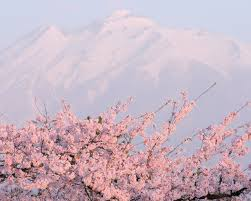 В эти дни повсеместно — и в выходные, и в будни — в парки приходит множество желающих провести небольшой пикник под цветущими деревьями.
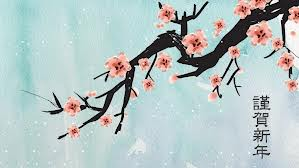 Любование цветущей сакурой вошло в список официальных праздников и обрядов.
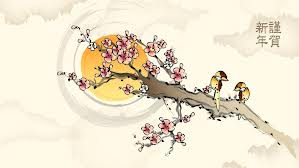 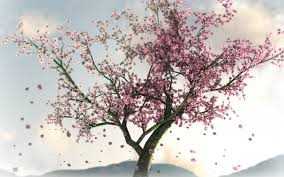 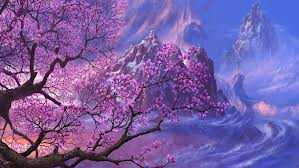 В коротком, блистательном цветении сакуры и сливы, которое продолжается от недели до десяти дней, видели глубокий смысл: размышляя о быстротечности жизни, почитатели цветения отождествляли опадающие лепестки цветов с быстротечностью и красотой жизни, с храбростью и чистотой помыслов
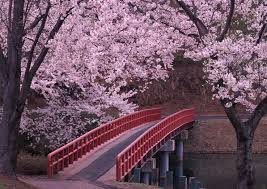